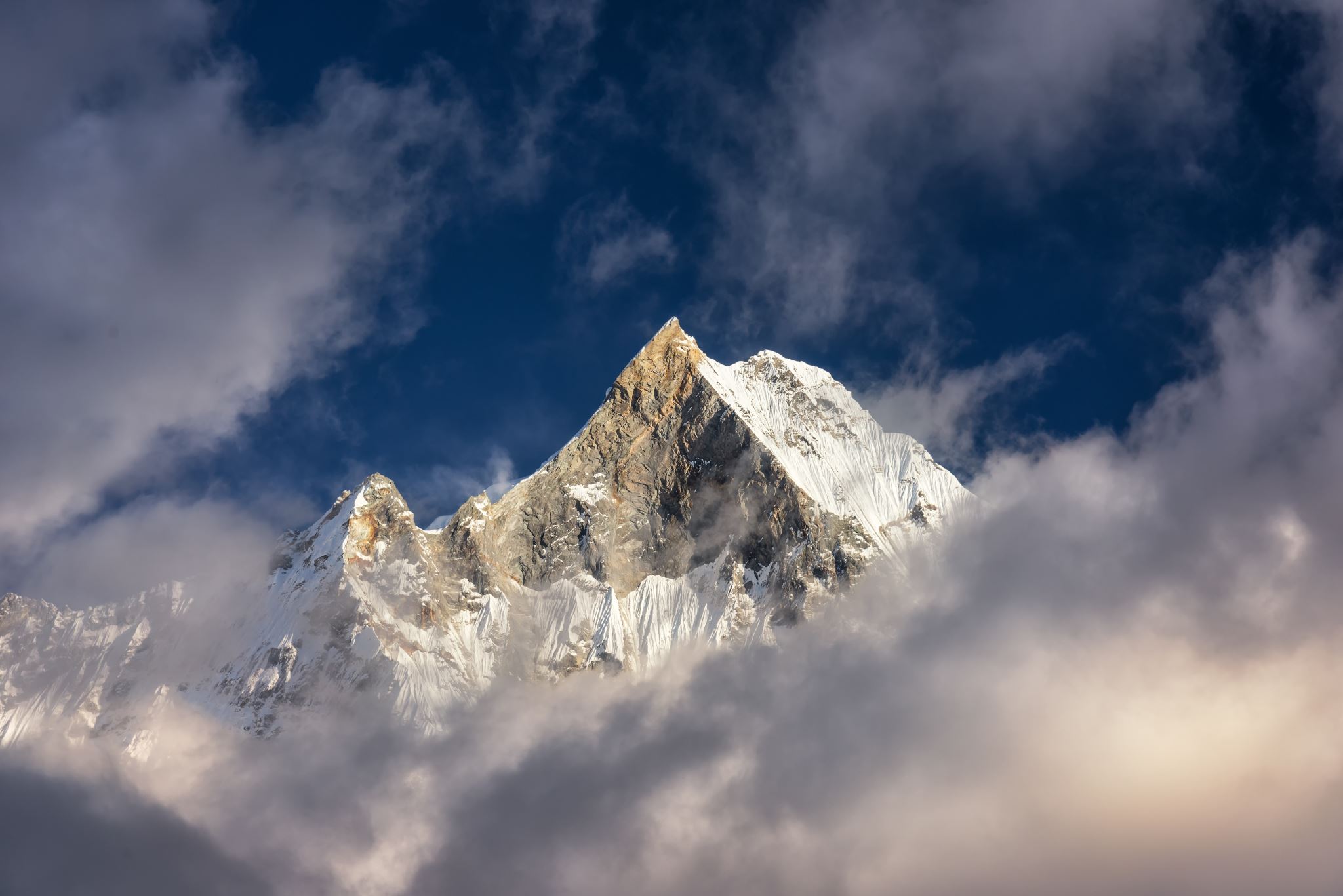 啟示錄查經第一章
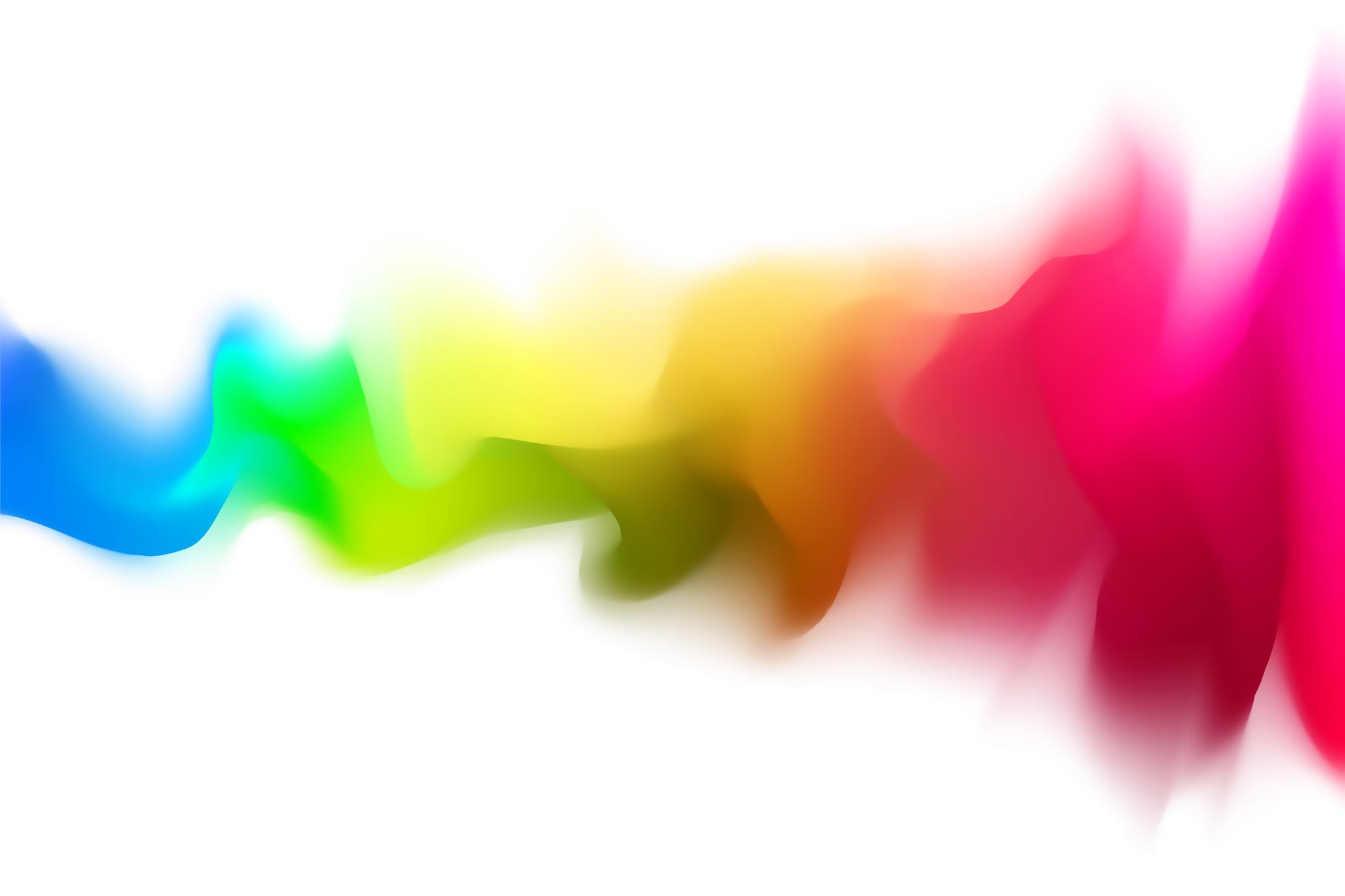 分組討論
啟示錄 1:1-20 復活主的啟示和『人子』的異象
念這書上預言的、和那些聽見又遵守其中所記載的、都是有福的．因為日期近了。(1:3)
這是主耶穌要寫給眾教會的信。
誦讀啟示錄的人有福了。
啟示錄是寫給一般，基層群眾看的。
啟示錄是一卷非常實際，關乎未來的書卷。
為什麼要查考啟示錄?
啟示錄中所預言將發生的事與第一世紀所發生的事 – 就是約翰所經歷的事件與當時正在發生的事件 – 有不可分的關係。
而這卷書所凸顯的必然性與急迫性正是要聖徒警醒，因為主耶穌『隨時』都有可能回來；『隨時』都會回來。
思考：『主再來』
我們盼望『主再來』並不表示主耶穌一直沒有與我們同在。因為事實上，從五旬節聖靈降臨那天開始到現在，主耶穌基督都藉著聖靈與我們，就是祂的教會，同在。所以『主再來』是指主耶穌基督『最後，特別的同在。』
我們如何能夠解讀天上的異象?  
我們有其他『天上的異象』被解讀成為我們能夠明白的語言 – 透過律法與先知的書(舊約聖經)，透過主耶穌與眾使徒的教導(新約聖經)。因此我們有足夠的根據來解釋絕大多數約翰所看到的異象。
『並且我們講說這些事，不是用人智慧所指教的言語，乃是用聖靈所指教的言語，將屬靈的話解釋屬靈的事。』
哥林多前書 2:13
約翰必須將這些事宣告出來；然而他是『從天上的觀點來看這些事；而不是從地上的觀點來看這些事』。這就是解讀啟示錄的困難所在 – 我們如何把在天上所看到的異象翻譯成地上的眼睛所能看到的事件?
舉例：6+1 = 7 (?) 
地上的人看6+1 = 7；但天上的觀點是6+1 = 6+1。無論是『第七天』(安息日；節期；攻耶利哥城)，還是第七十個七的『最後一個七(最後一週)』；都有它特別的意義與重要性。
指出『末日』與『末期』的獨特性。
1 耶穌基督的啟示，就是神賜給祂，叫祂將必要快成的事指示祂的眾僕人，祂就差遣使者，曉諭祂的僕人約翰。2 約翰便將神的道，和耶穌基督的見證，凡自己所看見的，都證明出來。
3 唸這書上豫言的，和那些聽見又遵守其中所記載的，都是有福的，因為日期近了。4 約翰寫信給亞西亞的七個教會，但願從那昔在今在以後永在的神，和祂寶座前的七靈。
5 並那誠實作見證的，從死裡首先復活，為世上君王元首的耶穌基督，有恩惠平安歸與你們。祂愛我們，用自己的血使我們脫離罪惡，6 又使我們成為國民，作祂父神的祭司，但願榮耀權能歸給祂，直到永永遠遠。阿們。
7 看哪，祂駕雲降臨，眾目要看見祂，連刺祂的人也要看見祂，地上的萬族都要因祂哀哭。這話是真實的。阿們。8 主神說：我是阿拉法，我是俄梅戛，是昔在今在以後永在的全能者。
9 我約翰就是你們的弟兄，和你們在耶穌的患難，國度，忍耐裡一同有分，為神的道，並為給耶穌作的見證，曾在那名叫拔摩的海島上。
10 當主日我被聖靈感動，聽見在我後面有大聲音如吹號說：
11 你所看見的，當寫在書上，達與以弗所，示每拿，別迦摩，推雅推喇，撒狄，非拉鐵非，老底嘉，那七個教會。12 我轉過身來，要看是誰發聲與我說話(原文：要看那跟我說話的聲音)，既轉過來，就看見七個金燈臺。
13 燈臺中間，有一位好像人子，身穿長衣，直垂到腳，胸間束著金帶。 14 祂的頭與髮皆白，如白羊毛，如雪，眼目如同火焰。15 腳好像在爐中鍛煉光明的銅，聲音如同眾水的聲音。16 祂右手拿著七星，從祂口中出來一把兩刃的利劍，面貌如同烈日放光。
17 我一看見，就仆倒在祂腳前，像死了一樣。祂用右手按著我說：不要懼怕，我是首先的，我是末後的， 18 又是那存活的，我曾死過，現在又活了，直活到永永遠遠，並且拿著死亡和陰間的鑰匙。
19 所以你要把所看見的，和現在的事，並將來必成的事，都寫出來。20 論到你所看見在我右手中的七星，和七個金燈臺的奧秘，那七星就是七個教會的使者，七燈臺就是七個教會。
啟示錄 1:1 耶穌基督的啟示，就是神賜給祂，叫祂將必要快成的事指示祂的眾僕人，祂就差遣使者，曉諭祂的僕人約翰。2 約翰便將神的道，和耶穌基督的見證，凡自己所看見的，都證明(見證)出來。3 唸這書上預言的，和那這聽見又遵守其中所記載的，都是有福的，因為日期近了。
1:1『耶穌基督的啟示，就是神賜給祂，叫祂將必要快成的事指示祂的眾僕人…』3 …『因為日期近了。』
神的永恆性 – 先知書的主要信息
1:4…昔在今在以後永在的神…8 主神說：我是阿拉法，我是俄梅戛，是昔在今在以後永在的全能者。
出埃及記 3:14 神對摩西說：我是自有永有的，又說：你要對以色列人這樣說：那自有的打發我到你們這裡來。
以賽亞書 41:4 誰行作成就這事，從起初宣召歷代呢，就是我耶和華，我是首先的，也與末後的同在… 43:10 耶和華說：你們是我的見證，我所揀選的僕人，既是這樣，便可以知道，且信服我，又明白我就是耶和華，在我以前沒有真神，在我以後也必沒有。
以賽亞書 41:26 誰從起初指明這事，使我們知道呢，誰從先前說明，使我們說他不錯(他是對的)呢，誰也沒有指明，誰也沒有說明。誰也沒有聽見你們的話…42:9 看哪，先前的事已經成就，現在我將新事說明，這事未發以先，我就說給你們聽。
以賽亞書 44:6 耶和華以色列的君，以色列的救贖主萬軍之耶和華如此說：我是首先的，我是末後的，除我以外，再沒有真神…48:12 雅各，我所選召的以色列阿，當聽我言，我是耶和華，我是首先的，也是末後的。
44:24 從你出胎，造就你的救贖主耶和華如此說：我耶和華是創造萬物的，是獨自鋪張諸天，鋪開大地的。(誰與我同在呢) 25 使說假話的兆頭失效，使占卜的癲狂，使智慧人退後，使他的知識變為愚拙。26 使我僕人的話語立定，我使者的謀算成就…
4 約翰寫信給亞西亞的七個教會，但願從(1)那昔在今在以後永在的神，和(2)祂寶座前的七靈。 5 並(3)那誠實作見證的，從死裡首先復活，為世上君王元首的耶穌基督…祂愛我們，用自己的血使我們脫離罪惡，6 又使我們成為國民，作祂父神的祭司，
啟示錄 4:5 有閃電、聲音、雷轟從寶座中發出；又有七盞火燈在寶座前點著；這七燈就是神的七靈…5:6 我又看見寶座與四活物，並長老之中有羔羊站立，像是被殺過的，(祂/羔羊)有七角七眼，就是神的七靈，奉差遣往普天下去的。
撒迦利亞書 3:9 看哪，我在約書亞面前所立的石頭，在一塊石頭上有七眼。萬軍之耶和華說：我要親自雕刻這石頭，並要在一日之間除掉這地的罪孽…4:6 祂對我說：這是耶和華指示所羅巴伯的，萬軍之耶和華說：不是倚靠勢力，不是倚靠才能，乃是倚靠我的靈，方能成事。
8 耶和華的話，又臨到我說：9 所羅巴伯的手，立了這殿的根基，他的手也必完成這工，你就知道萬軍之耶和華差遣我到你們這裡來了。10 誰藐視這日的事為小呢，這七眼乃是耶和華的眼睛，遍察全地，見所羅巴伯手拿線鉈就歡喜。
這七眼既是耶和華的眼睛 (撒迦利亞書 4:10)，又是羔羊的 (啟示錄 5:6) – 既然與聖父，聖子並提，唯一的結論就是：這七眼就是『七靈』，也就是指聖靈。
七靈 = 聖靈 = 耶和華的靈 (e.g., 以賽亞書 11:2) = 耶穌基督的靈 (e.g., 羅 8:9)
一個可能的典故(猶太拉比的解釋)：
(七十士譯本/希臘文舊約)以賽亞書 11:2 耶和華的靈必住在他身上，就是使他有(1)智慧和(2)聰明的靈， (3)謀略和(4)能力的靈， (5)知識和(6)敬畏耶和華和(7)敬虔(euvse,beia; godliness, godly life) 的靈。
描述耶穌：
5 並那(1)誠實作見證的(忠實的見證人)，(2)從死裡首先復活，(3)為世上君王元首的耶穌基督，有恩惠平安歸與你們。祂(1)愛我們， (2)用自己的血使我們脫離罪惡，(lu,w；把我們從罪中釋放出來) 6 又(3)使我們成為國民(國度)，作祂父神的祭司，但願榮耀權能歸給祂，直到永永遠遠。阿們。
雖然主要引用經文背景來自先知書，啟示錄中的異象最主要的背景還是創世記與出埃及記。例如『用自己的血把我們從罪中釋放出來，又使我們成為(父神的)國度，作祂父神的祭司…』就是要我們回想上帝的創造與救贖，而進一步指向祂在基督裡『新的創造』與『永恆的拯救。』
第7-8節是約翰問候(1-8)的結語：
7 看哪，祂駕雲降臨，眾目要看見祂，連刺祂的人也要看見祂，地上的萬族都要因祂哀哭。這話是真實的。阿們。8 主神說：我是阿拉法，我是俄梅戛，是昔在今在以後永在的全能者。
比較：馬太福音 24:30 
那時，人子的兆頭要顯在天上，『地上的萬族』都要哀哭，他們要看見人子，有能力，有大榮耀，駕著天上的雲降臨。
撒迦利亞書 12:10 我必將那施恩叫人懇求的靈，澆灌大衛家，和耶路撒冷的居民，他們(悔改的以色列人)必仰望我，就是他們所扎的，必為我悲哀，如喪獨生子，又為我愁苦，如喪長子。[比較：五旬節聽了彼得講道之後感到扎心而悔改受洗的猶太人。]
但以理書 7:13 我在夜間的異象中觀看，見有一位像人子的，駕著天雲而來，被領到亙古常在者面前，14 得了權柄，榮耀，國度，使各方各國各族的人都事奉祂，祂的權柄是永遠的，不能廢去，祂的國必不敗壞。
9 我約翰就是你們的弟兄，和你們在耶穌的患難，國度，忍耐裡一同有分，為神的道，並為給耶穌作的見證，曾在那名叫拔摩的海島上。10 當主日我被聖靈感動，聽見在我後面有大聲音如吹號說…
『燈臺中間，有一位好像人子，身穿長衣，直垂到腳，胸間束著金帶…』 (13) 
馬太福音 9:6但要叫你們知道人子在地上有赦罪的權柄、就對癱子說、起來拿你的褥子回家去罷。
根據 12-16 節約翰如何描述所看見的人子?  表徵人子哪些特質?
(出 28:2-8；但 7:9；但 10:6；啟 19:11-12；結43:2 ; 啟 19:14-15 ; 太 17:1-2)
12 我轉過身來，要看是誰發聲與我說話(原文：要『看』與我說話的『聲音』；英譯：Turned to see the voice speaking to me)，既轉過來，就看見七個金燈臺。
出埃及記 20:18 眾百姓見雷轟(直譯：『見到雷聲』；強調親眼看見，或『見證』)，閃電，角聲，山上冒煙，就都發顫，遠遠的站立。
《具備君尊祭司形象的審判官》
13 燈臺中間，有一位好像人子，身穿長衣，直垂到腳，胸間束著金帶。 14 祂的頭與髮皆白，如白羊毛，如雪，眼目如同火焰。15 腳好像在爐中鍛煉光明的銅，聲音如同眾水的聲音。16 祂右手拿著七星，從祂口中出來一把兩刃的利劍，面貌如同烈日放光。
衣著：身穿長衣，直垂到腳，胸間束著金帶
表徵的特質：王者的尊貴身份
頭髮：如白羊毛，如雪
表徵的特質：與神同等的身份
(但以理書 7:9 我觀看，見有寶座設立，上頭坐著亙古常在者，祂的衣服潔白如雪，頭髮如純淨的羊毛，寶座乃火燄，其輪乃烈火。)
眼：  如同火焰      
表徵的特質：公義的審判官 
(啟 19:11我觀看，見天開了，有一匹白馬，騎在馬上的，稱為誠信真實，他審判爭戰都按著公義。12 他的眼如火焰，他頭上戴著許多冠冕…)
腳：爐中鍛煉光明的銅
表徵的特質：純潔無暇的品德   
(啟 3:18 我勸你向我買火煉的金子，叫你富足…)
聲音：   如同眾水的聲音
表徵的特質：與神同等的神性
(以西結書 1:24 活物行走的時候，我聽見翅膀的響聲，像大水的聲音，像全能者的聲音，也像軍隊鬨嚷的聲音… 43:2 以色列神的榮光從東而來，祂的聲音如同多水的聲音，)
口：出來一把兩刃的利劍  
表徵的特質：爭戰得勝 
(啟19:15 有利劍從他口中出來，可以擊殺列國，他必用鐵杖轄管他們，並要踹全能神烈怒的酒醡。)
以賽亞書 11:4 (他，耶和華的僕人，彌賽亞) 卻要以公義審判貧窮人，以正直判斷世上的謙卑人，以口中的杖擊打世界，以嘴裡的氣殺戮惡人。
49:2 他使我的口如快刀，將我藏在他手蔭之下，又使我成為磨亮的箭，將我藏在他箭袋之中。
在這裡，約翰所描述的人子是『具備君尊祭司形象的審判官』。因此祂口中那一把『兩刃的利劍』應該是指祂的話語。
『兩刃』的特性在對七個教會的信息中凸顯出來：『我知道…也知道/然而』的語法 –  表面的/可見的 vs. 隱藏的/看不見的。
參考：希伯來書 4:12 神的道是活潑的，是有功效的，比一切兩刃的劍更快，甚至魂與靈，骨節與骨髓，都能刺入剖開，連心中的思念和主意，都能辨明。13 並且被造的，沒有一樣在他面前不顯然的，原來萬物，在那與我們有關係的主眼前，都是赤露敞開的。
面貌：如同烈日放光  
表徵的特質：榮耀復活的主
(馬太福音 17:1 過了六天，耶穌帶著彼得，雅各，和雅各的兄弟約翰，暗暗的上了高山。2 就在他們面前變了形像，臉面明亮如日頭，衣裳潔白如光。)
當約翰見到那位“好像人子”的反應：
17 我一看見，就仆倒在祂腳前，像死了一樣…
約翰的反應和但以理看到異象當時的反應(但以理書 8:16-19 and 10:7-12)是同樣的模式：(1) 先知領受(看到)異象；(2) 因恐懼而撲倒在地；(3) 從天使或基督而來的安慰與加力；(4) 領受異象的解釋，和更多的異象。
您可以比較但以理和約翰個別所處的時代背景：有何相似之處！
那位“好像人子”者如何介紹自己?
17…祂用右手按著我說：不要懼怕，我是首先的，我是末後的，18 又是那存活的，我曾死過，現在又活了，直活到永永遠遠，並且拿著死亡和陰間的鑰匙。
『七星』和『七燈臺』是指什麼?  
『拿著死亡和陰間的鑰匙』又是何意?
20 論到你所看見在我右手中的七星，和七個金燈臺的奧秘，那七星就是七個教會的『使者』(a;ggeloi；天使/使者，受差派者；男性複數)，七燈臺就是七個教會。 
『燈臺』的解讀意義明顯表明基督的教會已經取代了聖殿。
18 又是那存活的，我曾死過，現在又活了，直活到永永遠遠，並且拿著死亡和陰間的鑰匙。
3:7 你要寫信給非拉鐵非教會的使者，說：那聖潔，真實，拿著大衛的鑰匙，開了就沒有人能關，關了就沒有人能開的，說…
以賽亞書 22:20 到那日我必召我僕人希勒家的兒子以利亞敬來。21 將你的外袍給他穿上，將你的腰帶給他繫緊，將你的政權交在他手中，他必作耶路撒冷居民和猶大家的父。22 我必將大衛家的鑰匙放在他肩頭上，他開，無人能關，他關，無人能開。
祂對約翰有何吩咐?
19 所以你要把所(曾經)看見的，和現在的事，並將來必成的事，都寫出來。
你覺得第 3 節所說的“福”是指什麼? 請舉例。
3 唸這書上豫言的，和那這聽見又遵守其中所記載的，都是有福的，因為日期近了。
結語
無論世界如何動盪，神仍然掌權，基督是我們永遠的君王與大祭司，聖靈仍與我們同在。